Катастрофа на японской АЭС «Фyкусима-1»
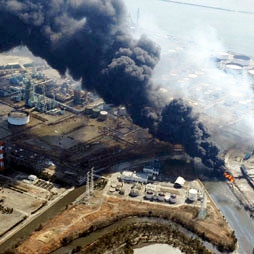 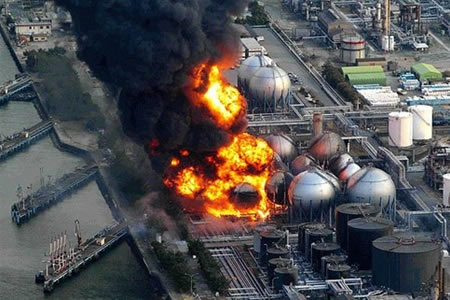 Выполнил: ученик 8 «Б» класса 
Маленков Сергей
Руководитель: Гуреева И.Л. 
ГБОУ СОШ №1416
Развитие катастрофы.
Сначала были подземные толчки в Японии на глубине 24 км и сообщения о минимуме пострадавших. Потом появились ужасающие кадры о вызванном землетрясением разрушительном цунами, сметающем все на северо-восточном побережье Японии — тысячи погибших и пропавших без вести. Природная катастрофа привела к взрывам на АЭС в префектуре Фукусима, к опасному повышению уровня радиации и эвакуации населения в радиусе 20 км.
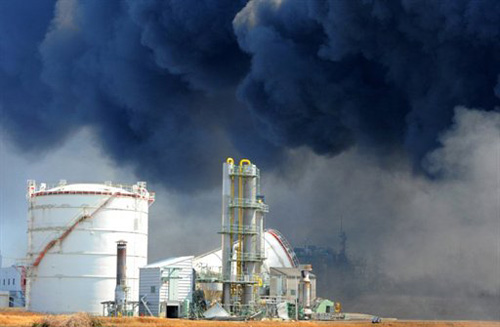 Основная причина
В результате технического  сбоя на АЭС «Фукусима-1» перестала работать система очистки радиоактивной воды. Об этом во вторник, 21 июня, сообщает агентство Kyodo со ссылкой TEPCO, компанию-оператора аварийной АЭС. Система очистки была запущена совсем недавно и до сих пор функционировала в тестовом режиме. Как отмечается, сбой произошел в результате неисправности насоса на блоке очистки, созданного французской компанией Areva. Ожидается, что неисправность удастся исправить в течение дня.
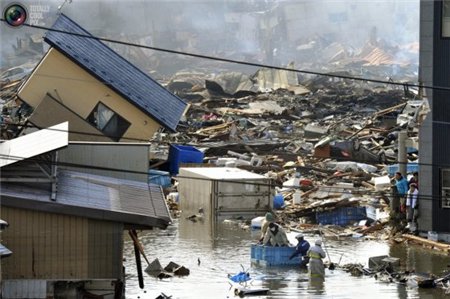 Убытки TEPCO
Убытки TEPCO, компании-оператора аварийной АЭС «Фукусима-1», по итогам минувшего финансового года (закончился в марте) превысили триллион иен (примерно $12 млрд). При этом за первые три квартала компании удалось получить прибыль в 139,8 млрд иен ($1,7 млрд). Об этом со ссылкой на японскую газету Nikkei сообщает Agence France Presse в среду, 11 мая.
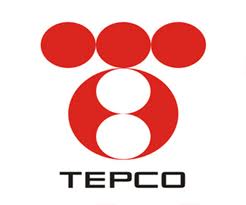 Жертвы и пострадавшие
Число погибших в Японии в результате разрушительного землетрясения и последовавшего за ним цунами достигло 10 035 человек. Об этом в пятницу, 25 марта, сообщил телеканал NHK со ссылкой на данные главного управления полиции. Количество пропавших без вести, по их подсчетам, составляет 17 443 человек.
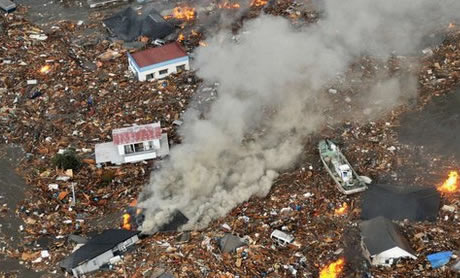 Ущерб Японии
Правительство Японии оценивает ущерб инфраструктуре страны от произошедших в марте землетрясения и цунами в 16,9 трлн иен (примерно $210 млрд). Об этом в пятницу, 24 июня, сообщает агентство Kyodo. Землетрясение магнитудой 9.0 произошло у берегов Японии 11 марта. За ним последовало цунами, высота которого в некоторых районах достигала 10 метров. Цунами накрыло территорию общей площадью 561 квадратный километр. Утечка 1,8 тонны радиоактивной воды произошла на одной из АЭС на юго-западе Японии, ущерб окружающей среды не причинен, передает в субботу агентство Ассошиэйтед Пресс со ссылкой на агентство Киодо.
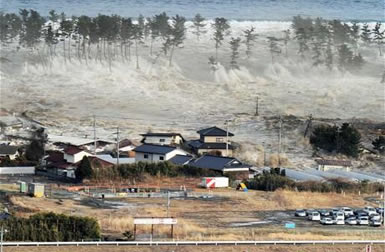 Опрос
Опрос был опубликован 17 марта. Подано 37 голосов:
Мне все равно  2  5%
Интересно смотреть со стороны        3     8%
Радуюсь чужой беде    0    0%
Опасаюсь       3      8%
Волнуюсь       10      27%
Переживаю, как за себя    19    51%
Спасибо за внимание!!!